Older Workforce Development in Burlington
Mary Bilecki, Rebecca Poretsky, 
Katherine Rivers, & Benjamin Shungu
Background
Vermont’s median age is 5 years older than the nation’s 
20% of the state’s population in 2020 identified as 65+ 
It has been estimated that by the year 2030 this will increase to 30% 
Simultaneously:
Vermont is experiencing an acute labor shortage (the fourth largest in the country)
AND
Has one of the country’s lowest unemployment rates 
Presented with this reality a potential solution has been to better incorporate the older Vermonter into the workforce to help address the state’s labor issue
Our report seeks to present inclusive and innovative recommendations for Burlington’s Council on Aging and City Council
Goals
Redefine older community residents as Workforce Assets
Population of older community residents are not a monolith 
Importance of inclusive workforce breakdown 
Reframe what would need to be done
Advocate for policy changes at national and state level 
Understand how employers can better accommodate older workers
Provide opportunities for older community members to advocate and share their stories.
3. 	Initiatives to be taken; resources to be engaged (Recommendations)
Marketing Campaign: highlight older worker success stories and narratives
City investment in a digital literacy resource specific to the needs of older community members
Panel of Employers
Focus Group of Mature Workers
Create an easily accessible handout/brochure of resources in Burlington for older workers
4. 	Workforce strategies combined with best thinking on this issue happening
Senior Community Service Employment Program (Vermont and other states)
Age Well Vermont 
CORE Adult Center
Associates for Training and Development (A4TD)
AARP VT Statewide Survey for Older Vermonters
Methods
First, acknowledge and reframe our perspectives of the older worker
Engaged one-on-one with older community population to gain insight 
Break-Down of older worker 
Those who work because they have to 
Those who work for additional income/engagement 
Those who work to stay sharp 
Other state’s and city’s initiatives, policies and legislative items surrounding this matter 
Focus-in on leverage points or opportunities to intervene
Marketing Campaign to Highlight Older Worker Success Stories and Narratives
1.
As we emerge from the collective trauma of COVID-19, presented is the opportunity to recognize  our older neighbors and highlight their employment stories
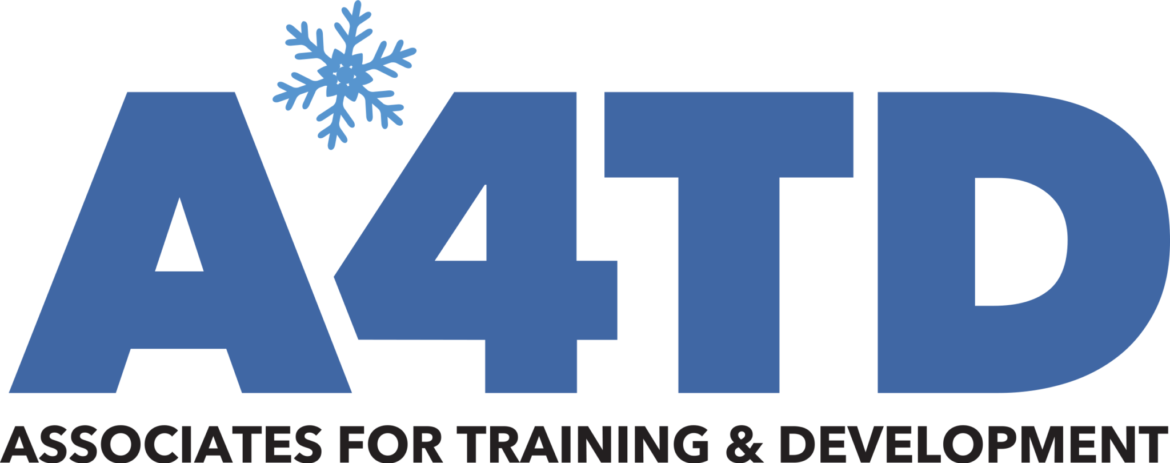 Burlington to Invest 
in Digital Literacy Resource Specific to the Needs of Older Workers
2.
Burlington has had multiple digital literacy resources available for the general adult learner. We recommend city investment in a digital literacy resource specifically aimed at the needs of the older worker.
Create an Employer Panel as part of 
Burlington Aging Council
3.
Provide space for employers to discuss qualities they’re looking for in potential employees, and create training or reskilling opportunities that would better prepare older workers for success in the represented establishments and beyond.
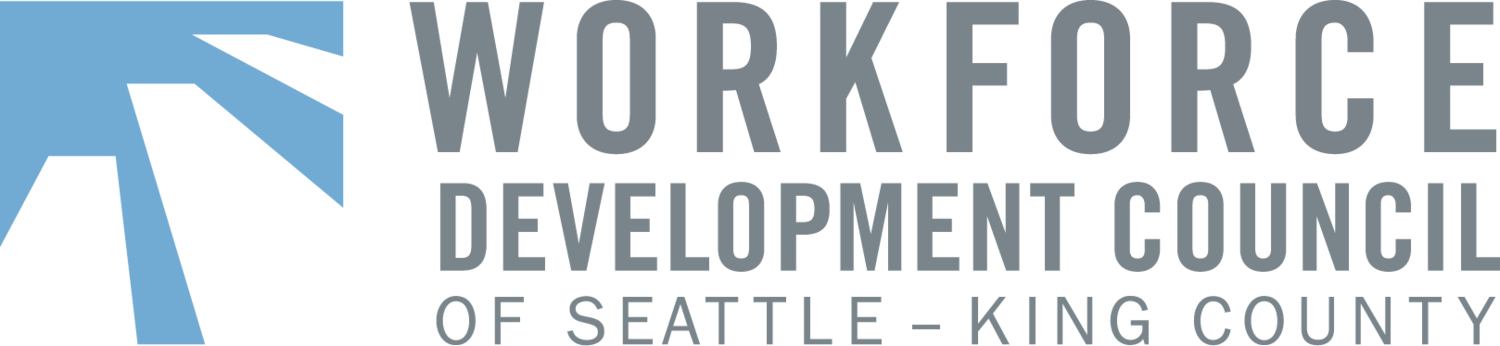 Create Focus Group of Older Workers
4.
Inclusive forum for older Burlingtonians to voice needs // concerns regarding access to the workforce, while engaging with their neighbors. The incentive to participate would be the direct pipeline to the employer panel.
5.
Create a Handout or Brochure of New and Existing Resources in Burlington for Older Residents to Easily Access
Additional Takeaways
The research has been done on: 
Why 
Goals 
How 

“Older persons represent an increasing percentage of the Vermont population. Failure to recognize this and take steps to encourage their employment will lead to a Vermont labor shortage, negatively impacting Vermont’s economic development and sustainability.”
Vermont’s 34th Grafton Conference Report, pg 11 (2008)
Thank you!
We see our older neighbors 

We appreciate our older neighbors

We thank our older neighbors for their contributions that have made Burlington the special city it is today

We hope for a workforce that is more accessible and accommodating